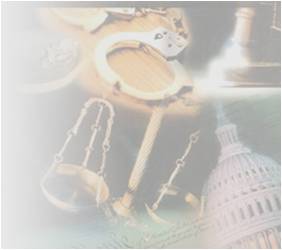 VI.  CRIMINAL PROCESS FROM ARREST TO CONCLUSION
PRESENTED BY: 
JUDGE MARK A. SPEISER
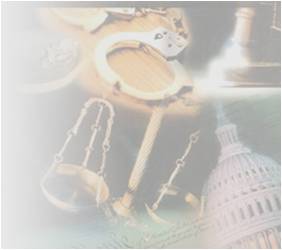 I. POLICE INVESTIGATIVE TOOLS
A. ARREST WITHOUT WARRANT
WHEN A FELONY, MISDEMEANOR OR ORDINANCE VIOLATION IS COMMITTED OR IS BEING COMMITTED IN PRESENCE OF OFFICER
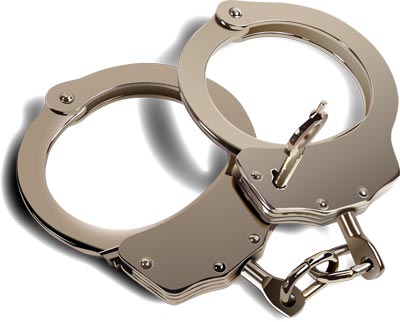 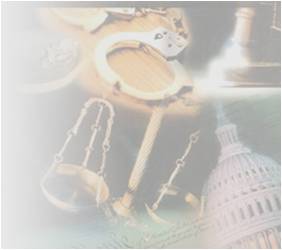 B. INVESTIGATIVE MEASURES AVAILABLE TO DETECT CRIME WHEN CRIMINAL ACTIVITY IS NOT READILY ASCERTAINABLE, VISIBLE AND APPARENT
1. UNDERCOVER POLICE
SELLING DRUGS, COUNTERFEIT CURRENCY, ALCOHOL, STOLEN PROPERTY
POSING AS PROSTITUTE, ORGANIZED CRIME HITMAN
MUST BE CONCERNED WITH DEFENSE OF ENTRAPMENT
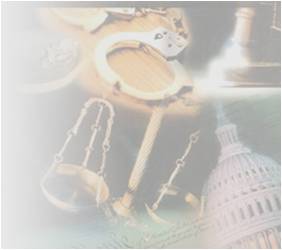 2. USE OF INFORMANTS
MUST BE RELIABLE AND CREDIBLE 
DOES INFORMANT HAVE PENDING CRIMINAL CHARGES OR IS INFORMANT MERELY A CO-OPERATING CITIZEN?
IS INFORMANT “WIRED” TO RECORD CONVERSATIONS?
IS INFORMANT UNDER SURVEILLANCE BY POLICE AT TIME CRIMINAL ACTIVITY IS OCCURRING?
DISCLOSURE OF INFORMANT’S IDENTITY NORMALLY NOT REQUIRED TO JUDGE ISSUING SEARCH WARRANT
AT TRIAL, JUDGE HAS DISCRETION TO DISCLOSE OR WITHHOLD IDENTITY OF INFORMANT
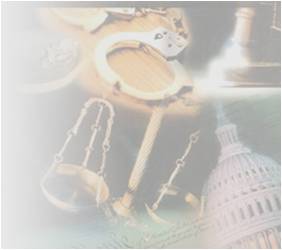 3.  NARCOTICS SNIFFING DOGS
DOG HANDLER NEEDS TO ESTABLISH IN SEARCH WARRANT AFFIDAVIT EVIDENCE OF DOG’S HISTORY OF TRAINING AND SUCCESS OF PRIOR IDENTIFICATIONS 
NO SEARCH WARRANT REQUIRED TO 
	USE DOG TO IDENTIFY 
	CONAINERS OR PACKAGES 
	CONTAINING DRUGS
POSITIVE ALERT BY DOG CAN
	BE USED AS BASIS FOR 
	PROBABLE CAUSE TO SECURE A SEARCH WARRANT
OFTENTIMES USED BY LAW ENFORCEMENT AT TRANSPORATION HUBS
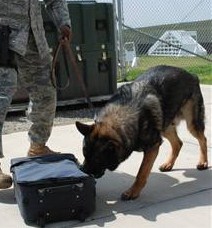 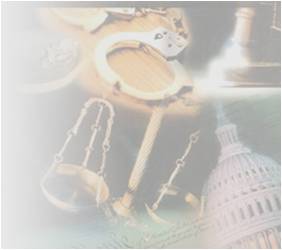 4. “BIRD DOG” MOBILE 
TRACKING DEVICE
NO SEARCH WARRANT REQUIRED
IT IS NOT IMPERMISSIBLY INTRUSIVE UPON PRIVATE AFFAIRS OF TARGET
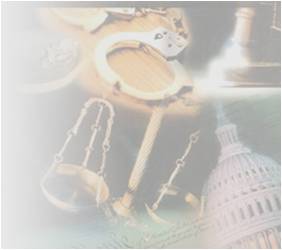 5.  “PEN REGISTER” AND “TRAP AND TRACE” DEVICES 
PEN REGISTER IS AN ELECTRONIC DEVICE THAT RECORDS NUMBERS YOU DIAL ON YOUR PHONE 
TRAP AND TRACE DEVICES RECORD THE NUMBERS THAT CALL YOU
NOT AN ILLEGAL SEARCH NOR VIOLATION OF 4TH AMENDMENT  SINCE THERE IS NO REASONABLE EXPECTATON OF PRIVACY IN THE NUMBERS DIALED OR RECEIVED SINCE TELEPHONE OWNER VOLUNTARILY CONVEYED NUMBERS TO TELEPHONE COMPANY TO FACILITATE THE CONNECTION OF THE CALLS 
SMALL V. MARYLAND 442US 735(1979)
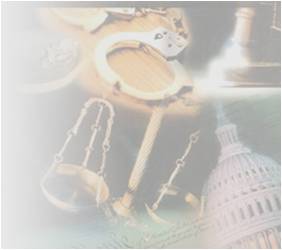 NO PRIVACY INTEREST SINCE YOU KNOWINGLY EXPOSE NUMBERS TO PHONE COMPANY FOR BILLING PURPOSES WHEN YOU DIAL OR RECEIVE THEM
EXPECTATION OF PRIVACY EXISTS WITH RESPECT TO WORDS UTTERED ON PHONE AND THUS CONTENTS OF A CONVERSATION ARE PROTECTED UNDER 4TH AMENDMENT BUT NOT DIALING INFORMATION
A COURT ORDER VALID UP TO 60 DAYS IS REQUIRED
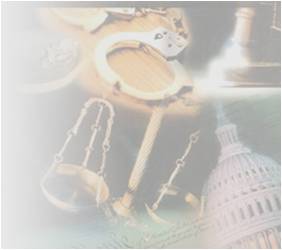 6.   WIRETAPPING OR ELECTRONIC EAVES DROPPING SECTION 934.07 
THE ACT OF SECRETLY LISTENING TO THE PRIVATE CONVERSATIONS OF OTHERS WITHOUT THEIR KNOWLEDGE OR CONSENT 
AFFIDAVIT OF LAW ENFORCEMENT OFFICER IS REQUIRED TO SECURE COURT AUTHORIZATION 
COURT ORDER IS GOOD FOR 30 DAYS, BUT MAY BE EXTENDED WITH COURT APPROVAL
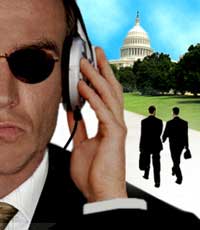 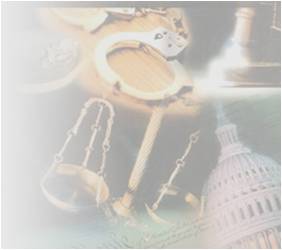 BEFORE WIRETAP WARRANT WILL BE JUDICIALLY APPROVED, POLICE MUST ESTABLISH ALL OTHER INVESTIGATIVE TECHNIQUES HAVE EITHER FAILED, ARE LIKELY TO FAIL, OR ARE TO DANGEROUS TO UNDERTAKE
MUST SPECIFY IN DETAIL SUBJECT MATTER OF COMMUNICATIONS SOUGHT TO BE INTERCEPTED, IDENTITY OF PERSONS WHO HAVE OR ARE ABOUT TO COMMIT AN OFFENSE TO BE INTERCEPTED, AND LOCATION(S) WHERE INTERCEPTIONS WILL OCCUR
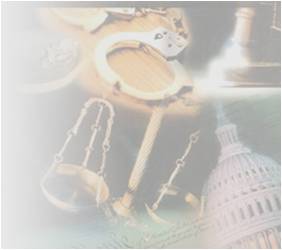 NO STATE MAY ENACT A WIRETAP STATUTE THAT IS LESS RESTRICTIVE  ON LAW ENFORCEMENT THAN THE FEDERAL WIRETAP LAW; STATE WIRETAP LEGISLATION HOWEVER MAY BE MORE RESTRICTIVE THAN THE FEDERAL WIRETAP LAW
STATE WIRETAP STATUTE CAN ONLY BE USED FOR CRIMES ENUMERATED IN THE FEDERAL WIRETAP STATUTE THAT ARE FELONIES DANGEROUS TO LIFE, LIMB OR PROPERTY
 NOT PROSTITUTION OR ANY OTHER MISDEMEANOR
PROBABLE CAUSE MUST BE SHOWN THAT A CRIME HAS BEEN OR IS BEING COMMITTED
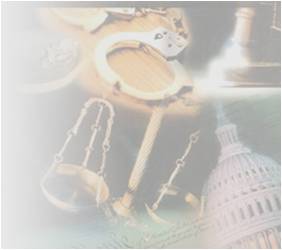 CAN’T BE USED TO INVESTIGATE NONVIOLENT CRIMES 
EVIDENCE OF OTHER CRIMES UNCOVERED AS A RESULT OF AN INVALID WIRETAP CAN NOT AFTER THE FACT VALIDATE AN OTHERWISE INVALID AUTHORIZATION
CAN EITHER BE FOR A “PHONE TAP”OR FOR A “HIDDEN AUDIO AND VIDEO DEVICE” PLACED IN A RESIDENCE OR OFFICE
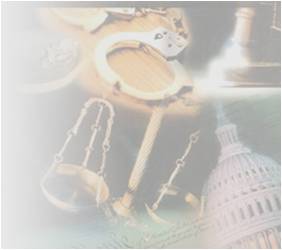 7.  SEARCH WARRANTS
PROBABLE CAUSE REQUIREMENT 
UNDER OATH BY POLICE OFFICER
APPLICATION MUST BE TO A  JUDGE BY AFFIDAVIT  OF LAW ENFORCEMENT OFFICER
DETAILED DESCRIPTION REQUIREMENT 
PLACE TO BE SEARCHED
THINGS TO BE SEIZED
EVIDENCE TO BE OBTAINED
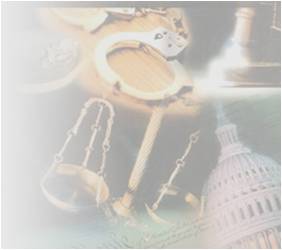 FREQUENT ISSUES RAISED BY MOTIONS TO SUPPRESS EVIDENCE SEIZED PURSUANT TO SEARCH WARRANT (A/K/A “EXCLUSIONARY RULE”)
OFFICER LACKS JURISDICTION
FALSE STATEMENTS OR OMMISIONS IN AFFIDAVIT 
INCORRECT ADDRESS IN AFFIDAVIT
INFORMATON PROVIDED BY AN INFORMANT IS NOT CREDIBLE, RELIABLE OR LACKS POLICE CORROBORATION
MERE CONCLUSIONS IN AFFIDAVIT
(LACK OF SPECIFICITY)
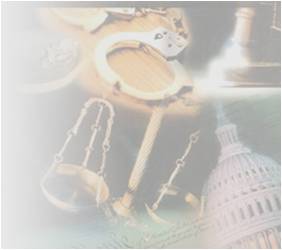 FAILURE TO EXECUTE WARRANT PROPERLY BY NOT COMPLYING WITH “KNOCK AND ANNOUNCE RULE” 
EXCEEDING SCOPE OF SEARCH AUTHORIZED BY WARRANT
FAILURE TO LEAVE AN “INVENTORY OF ITEMS SEIZED 
DID DEFENDANT HAVE STANDING TO CHALLENGE SEARCH WARRANT
DID DEFENDANT HAVE AN EXPECTATION OF PRIVACY
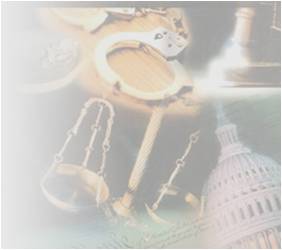 THE END